SEMINÁŘ PRO ŽADATELE(Praha 23. 4. 2018)
VÝZVY IROP
č. 79 SOCIÁLNÍ BYDLENÍ II.
č. 80 SOCIÁLNÍ BYDLENÍ PRO SOCIÁLNĚ VYLOUČENÉ LOKALITY II.
HODNOCENÍ A DALŠÍ ADMINISTRACE PROJEKTOVÝCH ŽÁDOSTÍ
12. 4. 2018 Praha
Příjem žádostí o podporu
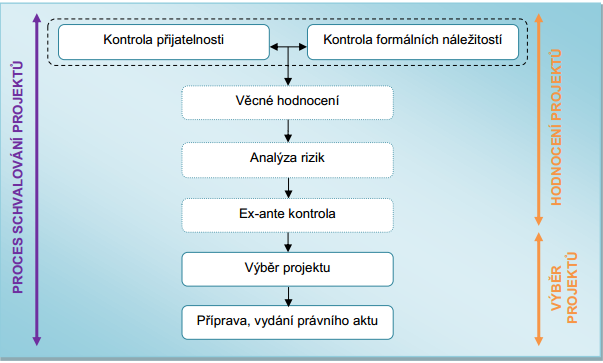 2
Kontrola přijatelnosti a formálních náležitostí
Probíhá elektronicky v MS2014+, kontrolu provádí Centrum.
Eliminační kritéria (vždy odpověď „ANO“ x „NE“) - musí být splněna všechna kritéria stanovená výzvou – v případě nesplnění jakéhokoliv kritéria je žádost vyloučena z dalšího hodnocení.
V rámci kontroly formálních náležitostí a přijatelnosti lze vyzvat k vysvětlení či doplnění (max. dvakrát) - na doplnění/upřesnění se žadateli stanovuje max. 5 pracovních dnů od data doručení požadavku na doplnění údajů 
Výzva k doplnění odeslaná formou depeše v MS2014+.
Datum odeslání depeše = datum doručení.
3
Kontrola formálních náležitostí
Žádost je podána v předepsané formě 
Přes MS2014+. 
Záložka Finanční plán - nastaveny etapy projektu v minimální délce 3 měsíců. 
Vzájemná návaznost etap u více etapových projektů
Informace v žádosti jsou v souladu s přílohami žádosti. 
Záložka subjekty - informace o vlastnické a ovládací struktuře žadatele v rozsahu § 14 odst. 3 písm. e) zák. č. 218/2000 Sb., o rozpočtových pravidlech
Záložka Klíčové aktivity jsou vyplněny podporované aktivity projektu	
Záložka Veřejná podpora - „Rozhodnutí komise o SOHZ (2012/21/EU)“ nebo „Nařízení Komise (EU) č. 360/2012)“ 
Záložka účetní období (kalendářní nebo hospodářský rok) – Rozhodnutí komise o SOHZ - NR
4
Kontrola formálních náležitostí
Žádost je podepsána oprávněným zástupcem žadatele 
Statutární zástupce, popř. jím pověřená osoba na základě plné moci, či na základě usnesení zastupitelstva nebo rady ÚSC o přenesení pravomocí. 

Jsou doloženy všechny povinné přílohy a obsahově splňují požadované náležitosti (1 – 12)
1. Plná moc nebo usnesení z jednání zastupitelstva 
V případě přenesení pravomocí na jinou osobu, např. při podpisu žádosti. 
Plné moci jsou uloženy v elektronické podobě v MS2014+. Vzor plné moci - Příloha č. 11 Obecných pravidel. 
2. Dokumentace k zadávacím a výběrovým řízením 
Žadatel dokládá dokumentaci k ukončeným zadávacím/výběrovým řízením, která provedl před podáním žádosti o podporu. Postup k předkládání dokumentace je uveden v kap. 5 Obecných pravidel.
5
Kontrola formálních náležitostí
3. Doklady o právní subjektivitě žadatele
kap. 2.7 SPŽP(bod 3).
6
Kontrola formálních náležitostí
4. Studie proveditelnosti – vytvořená podle závazné osnovy uvedené v příloze č. 4 SPŽP.
5. Doklad o prokázání právních vztahů k majetku, který je předmětem projektu
Výpisy z katastru nemovitostí (KN) ne starší něž 3 měsíce ke dni podání žádosti o podporu 
Pokud žadatel není zapsán v KN jako vlastník nebo subjekt s právem hospodaření dokládá listiny, které osvědčují jiné právo k majetku.
V případě doložení smlouvy o smlouvě budoucí musí žadatel doložit nejpozději do vydání Rozhodnutí výpis z katastru nemovitostí, kde je zapsán jako vlastník nebo jako subjekt s právem hospodaření. 
Technicky lze zhodnocovat pouze majetek vlastněný subjekty, které spadají do oprávněných žadatelů dle textu výzvy ŘO IROP.
7
Kontrola formálních náležitostí
6. Žádost o stavební povolení nebo ohlášení, případně stavební povolení nebo souhlas s provedením ohlášeného stavebního záměru nebo veřejnoprávní smlouva nahrazující stavební povolení 
Pokud žadatel nebude mít k dispozici pravomocné stavební povolení nebo souhlas s provedením ohlášeného stavebního záměru či veřejnoprávní smlouvu nahrazující stavební povolení, dokládá žádost o stavební povolení nebo ohlášení, potvrzené stavebním úřadem 
Pravomocné stavební povolení musí být doloženo nejpozději před vydáním PA!
8
Kontrola formálních náležitostí
7. Projektová dokumentace pro vydání stavebního povolení nebo pro ohlášení stavby 
PD v podrobnosti pro vydání stavebního povolení, jež je součástí žádosti o stavební povolení, nebo je ověřená stavebním úřadem ve stavebním řízení. 
Pokud stavba nevyžaduje stavební povolení, dokládá se PD pro ohlášení stavby. 
V případě, že již byla zpracována PD pro provádění stavby, dokládá se také.
9
Kontrola formálních náležitostí
8. Položkový rozpočet stavby  
Forma a rozsah závisí na stupni projektové dokumentace:
a/ PD pro stavební povolení (zároveň zakázka „plánována“) – zjednodušený rozpočet stavby podle kap. 2.7 SPŽP






b/ PD ve stupni k realizaci stavby (VZ připravená k vyhlášení) – položkový rozpočet stavby podle požadavků vyhl. 196/2016 Sb.
c/ Po ukončení zadávacího nebo výběrového řízení - vysoutěžený položkový rozpočet stavby.
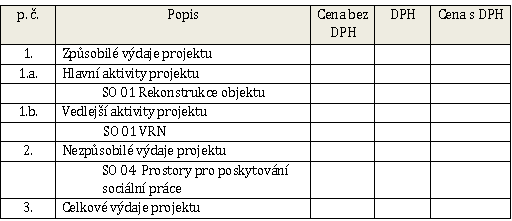 10
Kontrola formálních náležitostí
9. Čestné prohlášení o skutečném majiteli
Podle OPŽP - kap. 2.6.1. 
Vzor čestného prohlášení je přílohou OPŽP č. 30, informace minimálně v rozsahu uvedeném ve vzoru.
10. Potvrzení o podání žádosti o pověření výkonem služby obecného hospodářského zájmu sociální bydlení
příloha č. 8 SPŽP
11. Souhlasné stanovisko obce s realizací projektu
nepovinná příloha - váže se na kritérium věcného hodnocení. 
Vzor Souhlasného stanoviska - příloha č. 6 SPŽP. 
12. Potvrzení souladu projektu předkládaného do IROP se Strategickým plánem sociálního začleňování
Vzor př. 11 SPŽP 80. výzva, Vydává ASZ
11
Obecná kritéria přijatelnosti
Projekt je svým zaměřením v souladu s cíli a podporovanými  aktivitami výzvy
ŽoPo a SP       projekt zaměřený na aktivity vedoucí k zajištění dostupného nájemního sociálního bydlení, které umožní sociálně vyloučeným osobám a osobám ohroženým sociálním vyloučením vstup do nájemního bydlení v ČR. 	

Hlavní i vedlejší aktivity projektu jsou v souladu s podporovanými aktivitami (kap. 2.4 SPŽP).
12
[Speaker Notes: )]
Obecná kritéria přijatelnosti
Projekt je v souladu s podmínkami výzvy
Zahájení a ukončení realizace - 1. 1. 2014 až 31. 12. 2021.
Popis cílových skupin (soulad se SPŽP?) a dopad projektu na ně.
Termín ukončení realizace projektu je po datu podání žádosti o podporu.
Žadatel splňuje definici oprávněného příjemce pro příslušný specifický cíl a výzvu
Projekt respektuje minimální a maximální hranici celkových způsobilých výdajů
Minimální výše CZV 500 000 Kč.
Maximální výše CZV
DE MINIMIS SOHZ: 15 000 000 Kč (podpora SR a EU max. 500 000 EUR
Rozhodnutí Komise 2012/21/EU: 300 000 000 Kč
13
Obecná kritéria přijatelnosti
Projekt respektuje limity způsobilých výdajů, pokud jsou stanoveny.
výdaje za nákup pozemku max. 10 % CZV projektu
14
Obecná kritéria přijatelnosti
Výsledky projektu jsou udržitelné
V kapitole 14 SP popsáno jak bude zajištěna řádná péče o výstupy projektu v době udržitelnosti.
Projekt nemá negativní vliv na žádnou z horizontálních priorit IROP (udržitelný rozvoj, rovné příležitosti a zákaz diskriminace, rovnost mužů a žen)
Neutrální vliv na udržitelný rozvoj.
Pozitivní  vliv na podporu rovných příležitostí a nediskriminace. 
Neutrální vliv na podporu rovnosti mezi muži a ženami.
Popis - kap. 13 SP.
Potřebnost realizace projektu je odůvodněná
Popis kap. 6 SP.
Reálná potřeba
15
Obecná kritéria přijatelnosti
Projekt je v souladu s pravidly veřejné podpory
Zatrženo ČP č. 78 – nemá nevyrovnané závazky
A) projekty v režimu dle „Rozhodnutí Komise o SOHZ (2012/21/EU)“	
Výše požadované podpory (Příspěvek Unie + Finanční prostředky SR) < nebo = výši maximální investiční podpory v modulu CBA – veřejná podpora	
žadatel nečerpá na stejnou SOHZ podporu DM podle nařízení č. 360/2012
B) projekty v režimu „Podpora de minimis na SOHZ (Nařízení Komise (EU) č. 360/2012)“	
Subjekty - vyplněny informace týkající se definice jednoho podniku
Částka obdržené podpory DM za rozhodné období uvedená v RDM nižší než 500 000 EUR
 ČP 81 - není podnikem v obtížích a 86 (Altmark – na danou SOHZ není poskytována VP podle „Rozhodnutí“ a podmínek „rozsudku Altmark“)
16
Obecná kritéria přijatelnosti
Statutární zástupce žadatele je trestně bezúhonný
Souhlas s ČP 70
17
Specifická kritéria přijatelnosti
Projekt je v souladu se Strategií sociálního začleňování 2014-2020
Popis ve SP (kap. 5) - vazba projektu na Strategii, opatření kapitoly 3. 5 Přístup k bydlení.
Žadatel má zajištěnou administrativní, finanční a provozní kapacitu k realizaci a udržitelnosti projektu.
Popis ve SP:
Kap. 7 - administrativní kapacita 
Kap. 10 a 11 - finanční kapacita 
Kap. 8 - provozní kapacita k realizaci a udržitelnosti projektu	
Výdaje na hlavní aktivity v rozpočtu projektu odpovídají tržním cenám
Vychází se z položkového rozpočtu stavby a z průzkumů trhu.
18
Specifická kritéria přijatelnosti
Minimálně 85 % způsobilých výdajů projektu je zaměřeno na hlavní aktivity projektu 





Cílové hodnoty monitorovacích indikátorů odpovídají cílům projektu 
Indikátory projektu odpovídají aktivitám projektu. 
Hodnota a způsob výpočtu indikátorů je v souladu s přílohou č. 3 SPŽP – Metodické listy indikátoru. 
Projekt má vazbu na schválenou strategii Koordinovaného přístupu k sociálně vyloučeným lokalitám a je v souladu s cíli této strategie.
Pokud projekt není realizován na území se schválenou strategií koordinovaného přístupu - NR.
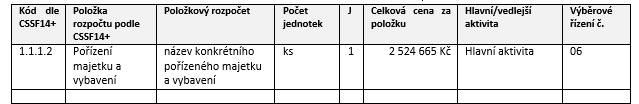 19
Specifická kritéria přijatelnosti
Sociální bydlení splňuje stavebně technické parametry dané stavebními předpisy určenými pro výstavbu budov pro bydlení.
Popis kap. 8 SP (Technické a technologické řešení projektu) 

Sociální byt splňuje požadavky standardní bytové jednotky se základním vybavením bez dalšího zařízení nábytkem.
vzniknou bytové jednotky sloužící k bydlení 
bude pořizováno základní vybavení (umyvadlo, sprcha/vana, WC, kuchyňská linka, varná deska, trouba)	

Sociální byt je umístěný v lokalitě s dostupným občanským vybavením pro vzdělávání a výchovu, sociální služby a péči o rodinu, zdravotní služby, kulturu, veřejnou správu a ochranu obyvatelstva.
Popis ve SP - kap. 5 - informace o lokalitě, ve které bude/je dům/byt situován. 
Občanská vybavenost dle podmínek stanovených ve SPŽP
20
Specifická kritéria přijatelnosti
Projekt je umístěn v místě s dopravní obslužností

Sociální bydlení je určeno osobám z cílových skupin
Žadatel ve Studii proveditelnosti (kap. 5)uvede, pro koho je projekt určen, vydefinuje a popíše cílové skupiny projektu, popíše dopad projektu na dané cílové skupiny a zdůvodní potřebnost projektu. 

Realizace projektu nevede k segregaci osob z cílových skupin	
Popis ve SP v kap. 5 - počet bytů a sociálních bytů v objektu, případně v jednotlivých vchodech

Pořizovací náklady na sociální bydlení nepřekračují limit stanovený ve výzvě k předkládání žádostí o podporu.
Popis ve SP - kap. 5 u hlavních aktivit projektu uvede výpočet výše limitu způsobilých výdajů na m2
Výsledek výpočtu limitu musí být rovný nebo nižší než 29 979 Kč/m2.
21
Specifická kritéria přijatelnosti
V hodnocení eCBA/finanční analýze projekt dosáhne minimálně stanovené  hodnoty ukazatelů
CZV < 5 mil. Kč je kritérium NR. 
CZV > 5 mil. Kč → Je sledována čistá současná hodnota v rámci Návratnosti investice pro finanční analýzu (ukazatel FNPV_FA) - Kritérium je splněno, pokud je finanční čistá současná hodnota < 0. 
CZV > 100 mil. Kč – ekonomická analýza
Údaje jsou dostupné z CBA, která je součástí MS2014+. 

Cílovou skupinou projektu jsou osoby v ekonomicky aktivním věku
Jsou jasně vymezeny cílové skupiny.
Pokud jsou do cílových skupin zahrnuti senioři, je popsáno, že min. 50 % domácnosti tvoří osoby v ekonom. aktivním věku (tj. 15 – 64 let).

Cílem projektu je zajištění přístupu cílové skupiny k dlouhodobému nájemnímu bydlení
Popis ve SP - kap. 5
22
Specifická kritéria přijatelnosti
Cílové skupině bude poskytnuta sociální práce
Popis ve SP - kap. 5 způsob zajištění poskytování sociální práce osobám z cílové skupiny. 

Nová výstavba nebo koupě sociálních bytů není realizována na území sociálně vyloučené lokality obsažené v Seznamu základních sídelních jednotek s vyloučením podpory nové výstavby nebo koupě sociálních bytů v IROP.
23
Věcné hodnocení projektu
Probíhá u projektů, které úspěšně prošly kontrolou přijatelnosti a formálních náležitostí.
Probíhá elektronicky v MS2014+, kontrolu provádí Centrum.
Bodové hodnocení kritérií dle bodovací škály.
Projekt úspěšně projde bodovým hodnocením, pokud získá minimálně 13 z celkem 25 bodů.
V případě nesplnění minimální hranice bodů je žádost vyřazena z procesu hodnocení.
24
Věcné hodnocení projektu
Harmonogram realizace projektu je reálný a proveditelný. 5/0 
V projektu jsou uvedena hlavní rizika v realizační fázi i ve fázi udržitelnosti a způsoby jejich eliminace. 10/5/0 
Žadatel doložil souhlas obce s realizací projektu sociálního bydlení. 5/0 
Žadatel doložil historii v oblasti poskytování sociální práce. 5/3/0
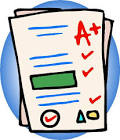 25
Ex-ante analýza rizik a ex ante kontrola
Provádí Centrum pro projekty, které splnily minimální bodovou hranici věcného hodnocení. 

Ověřuje se riziko:
Nedosažení výstupů a realizace projektu v předloženém harmonogramu,
nesouladu realizace projektu s Podmínkami právního aktu a dalšími závaznými postupy a pokyny pro příjemce, 
ve veřejných zakázkách (nedodržení podmínek zadávacího řízení podle platného zákona o veřejných zakázkách),
vzniku nezpůsobilých výdajů při realizace projektu,
dvojího financování,
nenaplnění udržitelnosti projektu,
nedosažení plánovaných indikátorů,
podvodu a korupčního jednání,
nehospodárných a neefektivních aktivit a výdajů,
nedovolené veřejné podpory.

Ex- ante kontrola
Probíhá u projektů vybraných na základě výsledků ex-ante analýzy rizik v souladu s kap. 3.6 Obecných pravidel.
26
Výběr projektů a vydání právního aktu
Výběr projektů provádí ŘO IROP na základě výsledků hodnocení provedeného Centrem
Podkladem pro výběr je:
Zápis, podepsaný ředitelem Centra, který deklaruje, že hodnocení a kontroly projektů proběhly podle stanovených postupů,
seznam všech projektů, které prošly hodnocením, v rozdělení na projekty doporučené a nedoporučené k financování,
seznam náhradních projektů.
Ve fázi výběru projektů není možné měnit hodnocení žádostí o podporu,
Počet podpořených projektů je limitován výší alokace na výzvu.
Právní akt (Registrace akce a Rozhodnutí o poskytnutí dotace/Stanovení výdajů) upravuje minimálně tyto oblasti:
Informace o příjemci; informace o projektu; povinnosti a práva příjemce; povinnosti a práva ŘO IROP; sankce za neplnění povinností.
27
Žádost o přezkum výsledku hodnocení
Žadatel může podat žádost o přezkum hodnocení v každé části hodnocení žádosti, ve které neuspěl:
po kontrole přijatelnosti a formálních náležitostí,
po věcném hodnocení.
Podává se do 14 kalendářních dnů ode dne doručení výsledku,  a to:
elektronicky v MS2014+ (viz příloha č. 19 Obecných pravidel),
písemně prostřednictvím formuláře uvedeného na webových stránkách www.dotaceeu.cz na adresu CRR.

Přezkumné řízení provádí ŘO IROP:
do 30 kalendářních dní od doručení žádosti o přezkum (ve složitějších případech do 60 pracovních dní).
Na základě výsledku přezkumného řízení:
žádost postoupí do další fáze hodnocení,
žádost je vyřazena z dalšího procesu hodnocení.
28
Změny v projektech
Může iniciovat žadatel/příjemce, Centrum, ŘO IROP.
Oznámení provádí žadatel/příjemce prostřednictvím MS2014+ na záložce Žádost o změnu.
Pokud je iniciátorem změny ŘO IROP nebo Centrum informují příjemce depeší o zahájení změnového řízení. 
ŘO IROP a Centrum zahájí změnové řízení v případě, že změna projektu bude v zájmu příjemce nebo po zjištění formální chyby. 
Neplánované změny je příjemce povinen oznámit neprodleně, jakmile změna nastane. 
Druhy změn
Změny před schválením prvního Rozhodnutí – o změně rozhoduje Centrum.
Změny po schválení prvního Rozhodnutí, které nemění údaje na Rozhodnutí  –  o změně rozhoduje Centrum.
Změny po schválení prvního Rozhodnutí, které mění údaje na Rozhodnutí  –  o změně rozhoduje ŘO IROP (změny, které mají vliv na aktivity projektu, splnění účelu a cílů projektu nebo na dobu realizace projektu). ŘO IROP musí tyto změny schválit před zahájením jejich realizace.
29
Monitorování realizace projektů
Monitorování postupu projektů se uskutečňuje prostřednictvím:

Zpráv o realizaci projektu („ZoR“) a Zpráv o udržitelnosti  projektu („ZoU“)

Spolu s Průběžnou/Závěrečnou ZoR projektu předkládá příjemce také Zjednodušenou žádost o platbu (dále jen „ZŽoP“), viz kap. 18.5 Obecných pravidel.
Zprávy příjemce podává elektronicky v MS2014+
Další zprávy je možné podat až po schválení předchozích zpráv
Zprávu nelze podat před uzavřením změnového řízení, jeli v projektu řešeno
Centrum provádí kontrolu formálních náležitostí a věcného obsahu zpráv a administrativní ověření
30
Publicita projektu
Pravidla publicity upravuje  kapitola 13 OPŽP

Povinné informační a propagační nástroje
Internetové stránky -  stručný popis projektu, jeho cíle a výsledky a informace, že je na projekt poskytována finanční podpora z EU. Na internetových stránkách musí být umístěna loga IROP a MMR ČR.
Dočasný billboard – po dobu realizace projektů financujících dopravní infrastrukturu, stavební práce nebo datovou infrastrukturu, jejichž celková výše podpory přesahuje 500 000 EUR, na dočasném billboardu musí být uveden název a hlavní cíl projektu. 
Informační plakát v sídle žadatele (min. A3) – ve všech ostatních případech příjemce umístí plakát po zahájení realizace projektu na viditelném místě v místě realizace projektu. Pokud příjemce realizuje více projektů souběžně v jednom místě z jednoho programu, je možné pro všechny projekty využít jeden plakát o min. velikosti A3. Pokud nelze umístit plakát v místě realizace projektu, umístí jej příjemce ve svém hlavním sídle. Na plakátu musí být uveden název projektu, hlavní cíl projektu a výše podpory z EU v Kč, uvedená v právním aktu.
31
[Speaker Notes: informační a propagační opatření 
Po vydání prvního právního aktu v průběhu realizace projektu je příjemce povinen informovat veřejnost o získané podpoře 

Má-li své internetové stránky, (může, ale nemusí jít o tzv. homepage), zveřejní na nich stručný popis projektu, jeho cíle, výsledky a informaci, že je na projekt poskytována finanční podpora z EU. Na internetových stránkách musí být umístěna loga EU a MMR ČR se všemi náležitostmi (viz kap. 13.3), aby byly viditelné při otevření internetové stránky, aniž by byl uživatel nucen přesunout se na spodní část této stránky. 

U projektů financujících dopravní infrastrukturu, stavební práce nebo datovou infrastrukturu, jejichž celková výše podpory (příspěvek Unie a národní veřejné zdroje) přesahuje 500 000 EUR, musí příjemce po dobu realizace projektu (viz kapitola 4.1) vystavit v místě realizace projektu na viditelném místě dočasný billboard o doporučených rozměrech 5,1 x 2,4 m (standardní euroformát). Povinný minimální rozměr dočasného billboardu je 2,1 x 2,2 m. U obou uvedených rozměrů první číslo udává šířku dočasného billboardu. Pokud nelze umístit billboard v místě realizace projektu, umístí jej příjemce ve svém hlavním sídle. Na dočasném billboardu musí být uveden název projektu a hlavní cíl projektu. Název musí odpovídat názvu uvedenému v systému MS2014+ a to buď jeho plné nebo zkrácené verzi (v závislosti na prostorových možnostech). Rozhodujícím okamžikem pro přepočet limitu 500 000 EUR na CZK je měsíc podání žádosti o podporu do MS2014+. Pro přepočet bude použit kurz stanovený Evropskou komisí.

Ve všech ostatních případech: 
celková výše podpory projektu nepřesáhla 500 000 EUR; způsob přepočtu částky na CZK uveden v bodě 2, 
celková výše podpory projektu přesáhla 500 000 EUR a projekt nespočívá ve financování dopravní infrastruktury, stavebních prací či datové infrastruktury; 
příjemce umístí po zahájení realizace projektu na viditelném místě v místě realizace projektu plakát o minimální velikost A3 (lze použít na výšku i na šířku). Pokud příjemce realizuje více projektů souběžně v jednom místě z jednoho programu, je možné pro všechny projekty využít jeden plakát o min. velikosti A3. Pojmem „souběžně“ se rozumí situace, kdy se realizace projektů alespoň částečně časově překrývá. Pokud nelze umístit plakát v místě realizace projektu, umístí jej příjemce ve svém hlavním sídle.  Na plakátu musí být uveden název projektu, hlavní cíl projektu a věta: Projekt <název projektu> je spolufinancován Evropskou unií. Název musí odpovídat názvu uvedenému v systému MS2014+ a to buď jeho plné nebo zkrácené verzi (v závislosti na prostorových možnostech).  

O zveřejnění informací na webu a zveřejnění dočasného billboardu nebo plakátu příjemce informuje v první ZoR projektu.]
Publicita projektu
Nejpozději do tří měsíců po dokončení realizace projektu vystaví příjemce v místě jeho realizace stálou pamětní desku. Stálá pamětní deska musí být v místě viditelném pro veřejnost. Povinnost platí pro každý projekt, který splňuje obě následující kritéria:
celková výše podpory projektu přesahuje 500 000 EUR;
projekt spočíval v nákupu hmotného majetku nebo ve financování dopravní infrastruktury, stavebních prací či datové infrastruktury.
	Stálá pamětní deska musí být vyrobena z odolného a trvalého materiálu. Její 	minimální velikost je 0,3 x 0,4 m. Musí na ní být uveden název a hlavní cíl 	projektu. Pokud nelze umístit stálou pamětní desku v místě realizace projektu, 	umístí ji příjemce ve svém hlavním sídle. 
Umístění plakátů, billboardů nebo stálých pamětních desek na pobočkách není vyžadováno. 
Náklady na povinné informační a propagační nástroje jsou způsobilými výdaji projektu a musí být uvedeny v rozpočtu projektu. 
Nepovinná publicita není způsobilým výdajem.
Příjemce je povinen uchovat doklady související s informačními a propagačními nástroji pro potřeby kontroly.
32
Děkuji Vám za pozornost!
33